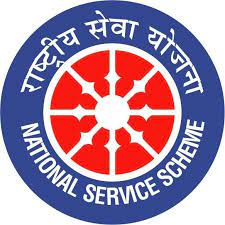 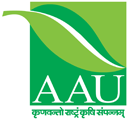 National Service Scheme
College of Agricultural Engineering & Technology
AAU, Godhra
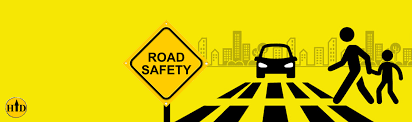 Road Safety Awareness Program
Date: 19-Oct-2024